2019 ESOL Academic CompetitionCoordinator OverviewWednesday, March 13, 2019Skype Session
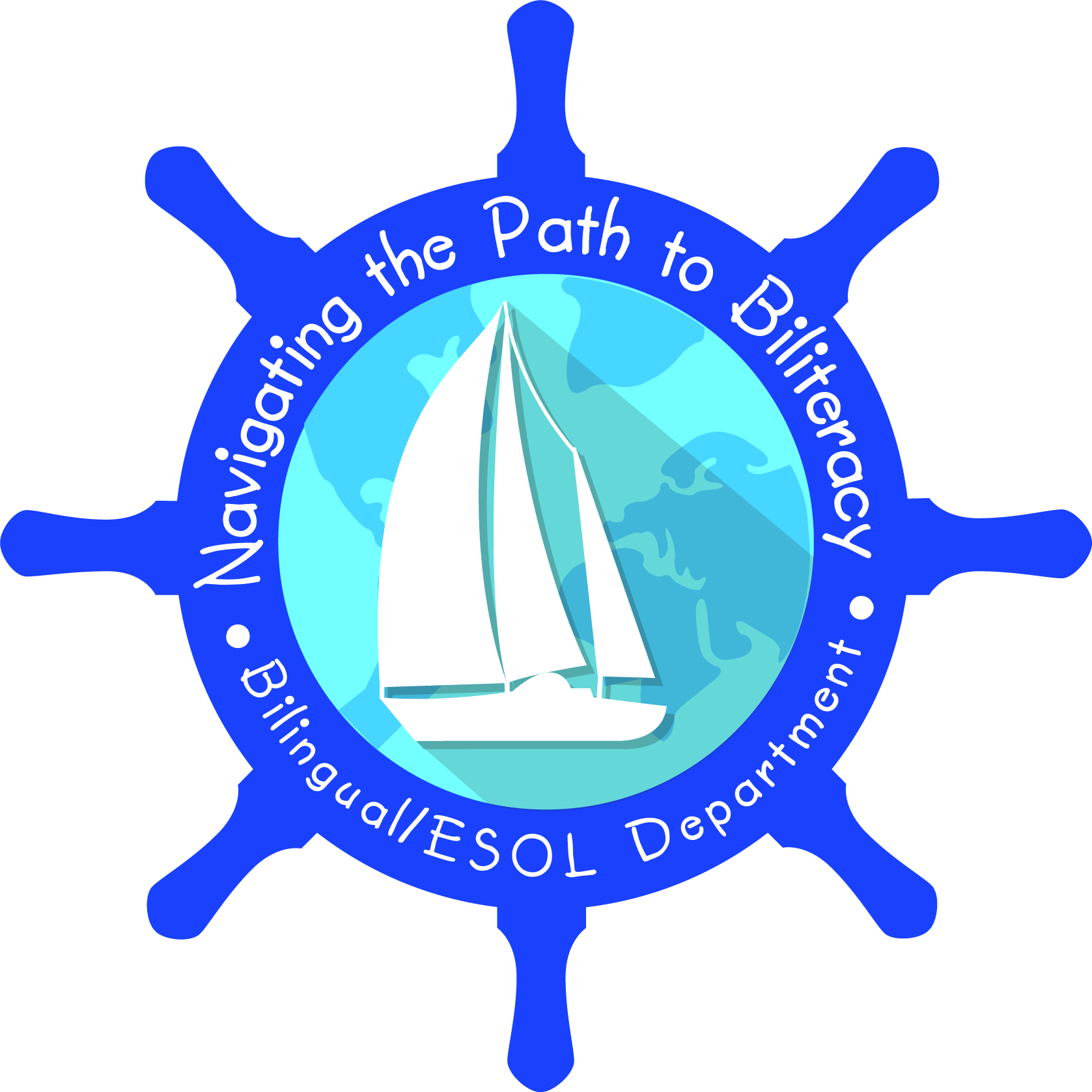 “Navigating the Path to Biliteracy”
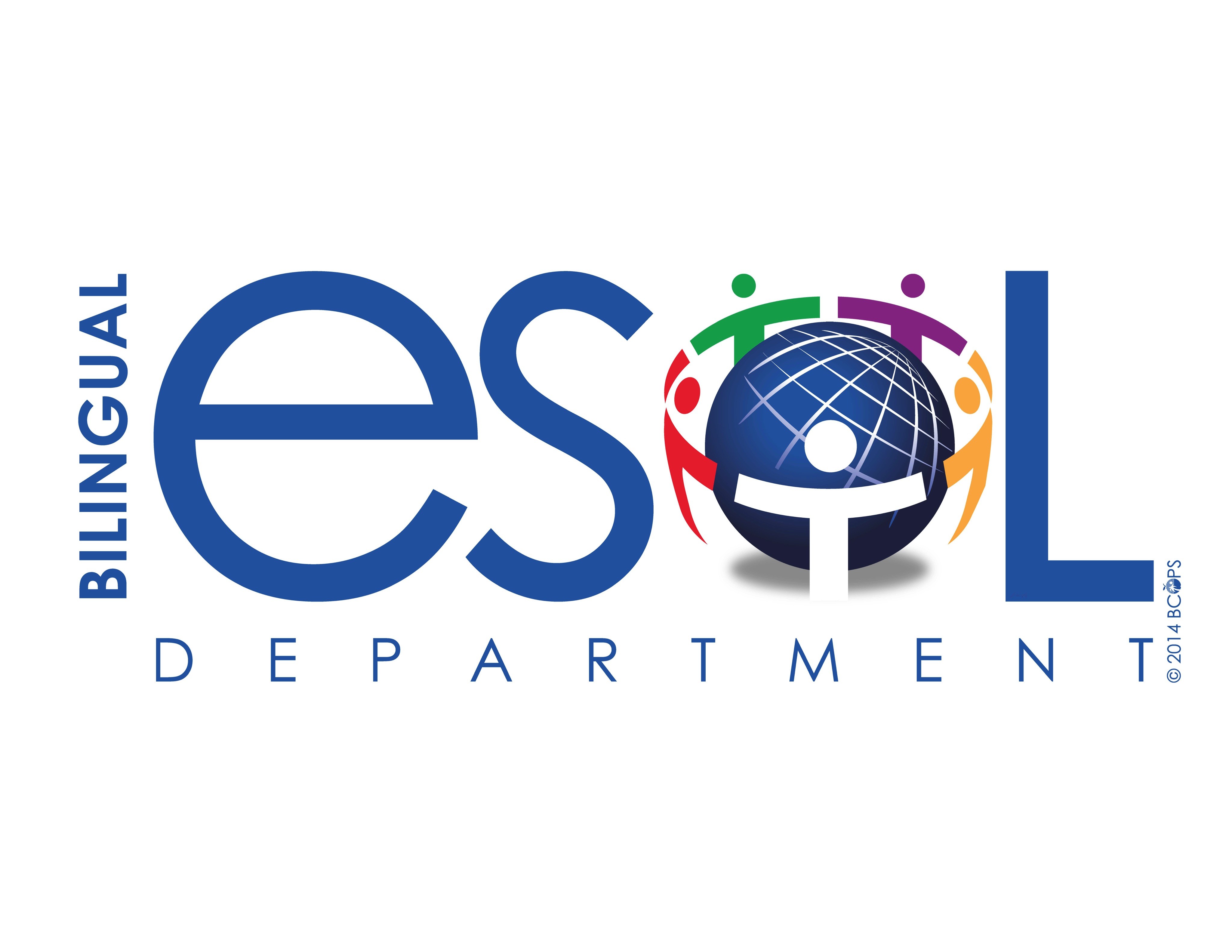 [Speaker Notes: Thank you for joining us today and for registering]
2019 ESOL Academic Competition (EAC)
Piper High School
8000 NW 44th St., Sunrise, FL 33351

Saturday, April 27, 2019
8:00 a.m. – 2:45 p.m.
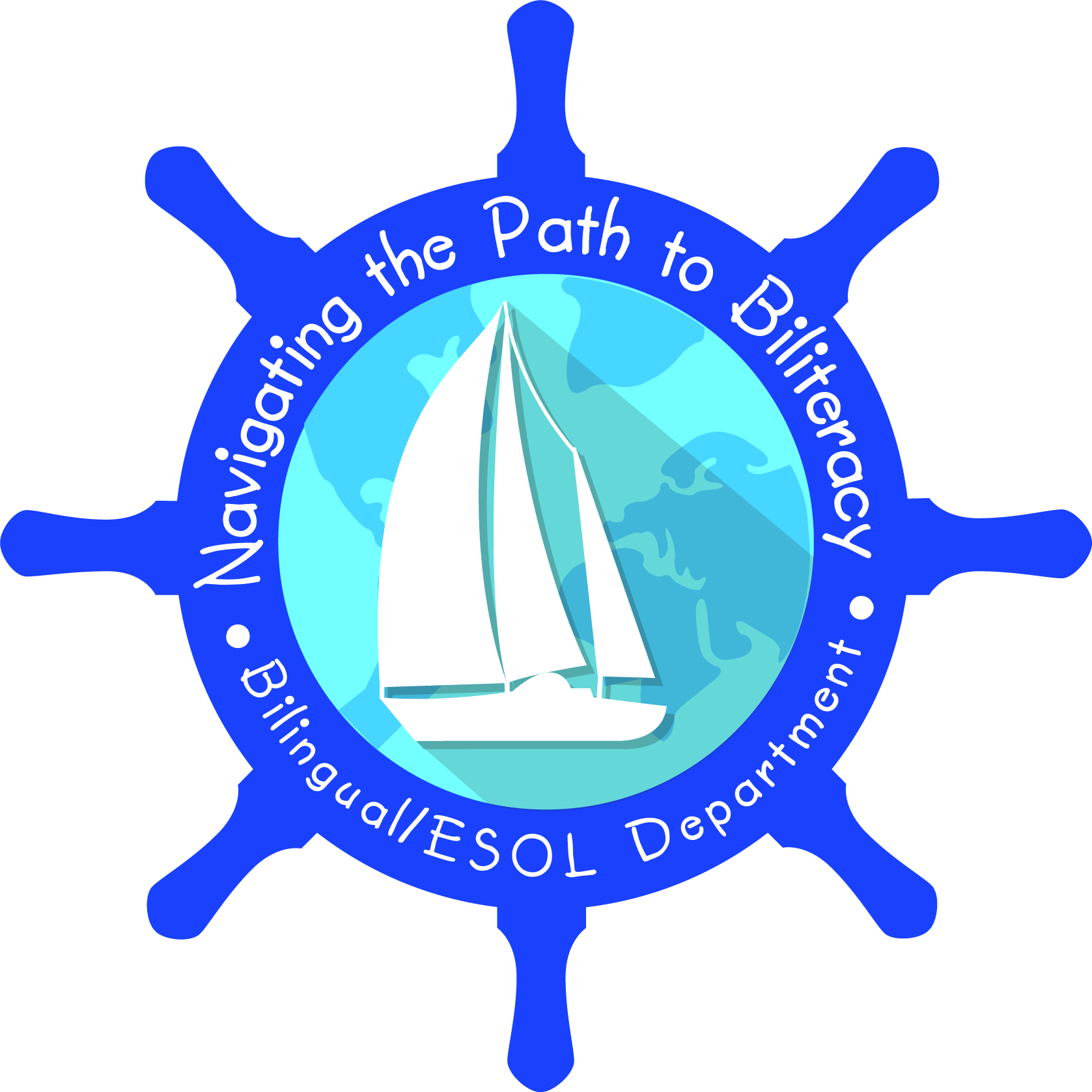 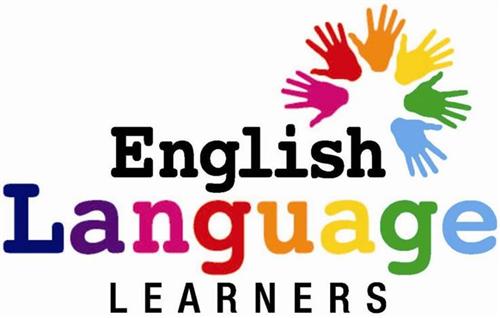 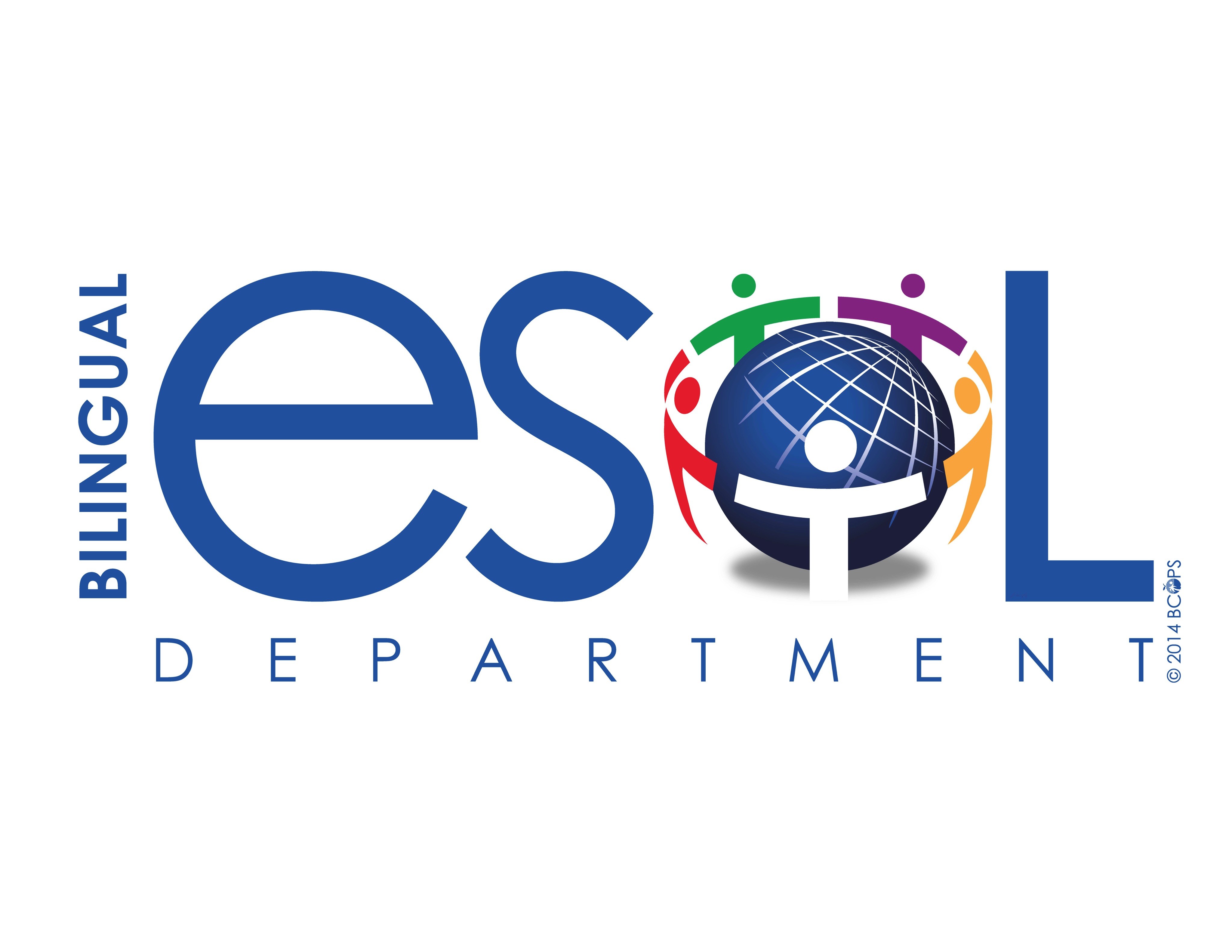 [Speaker Notes: Thanks again to Piper High School for hosting us.

We wanted to take this time to touch base so we will have a successful EAC.]
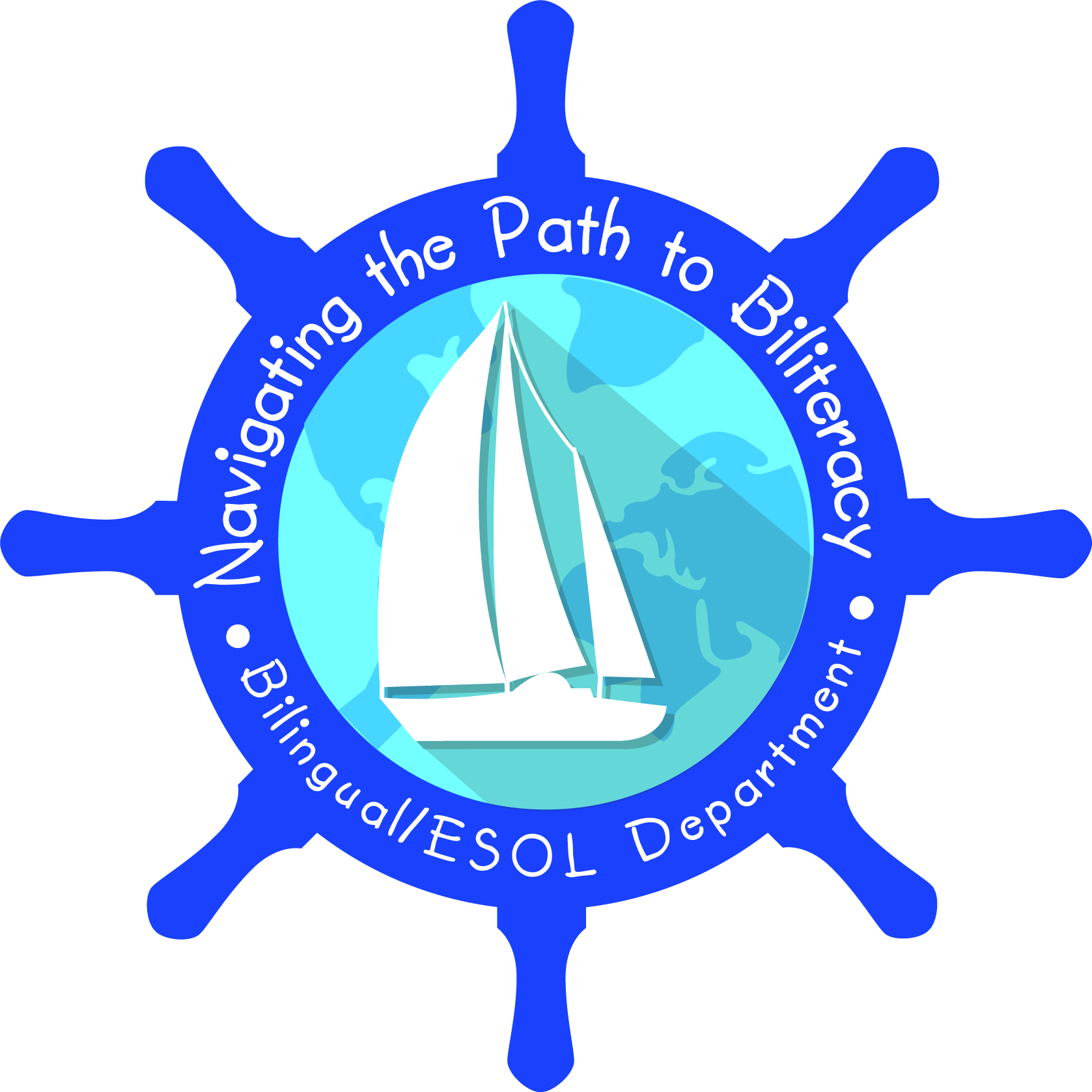 Before the EAC
School Registration
EAC Online Registration Database
https://bcps.browardschools.com/research/esol/aca_comp/index.asp

School Coordinator & Contact Information
AND
Principal electronically signs for approval
Coordinators
Accept the invitation for the 2019 EAC Canvas course (sent via email)

Electronically sign, date, scan  and email the EAC School Coordinator Responsibility Form to sasha.alvarez@browardschools.com

Review the EAC Manual Procedures

Get to know the Canvas Course
[Speaker Notes: So let’s jump in and take a look at what should be happening now.

Thanks to those of you who have completed the school registration process. (registered school coordinator and contact info.) AND your principal has signed off on your participation

If you have not already done so, Please log in to the EAC online registration database to double check that your coordinator information is up to date.

(the deadline was February 15th)

The majority of you have accepted the Canvas Course Invitation.]
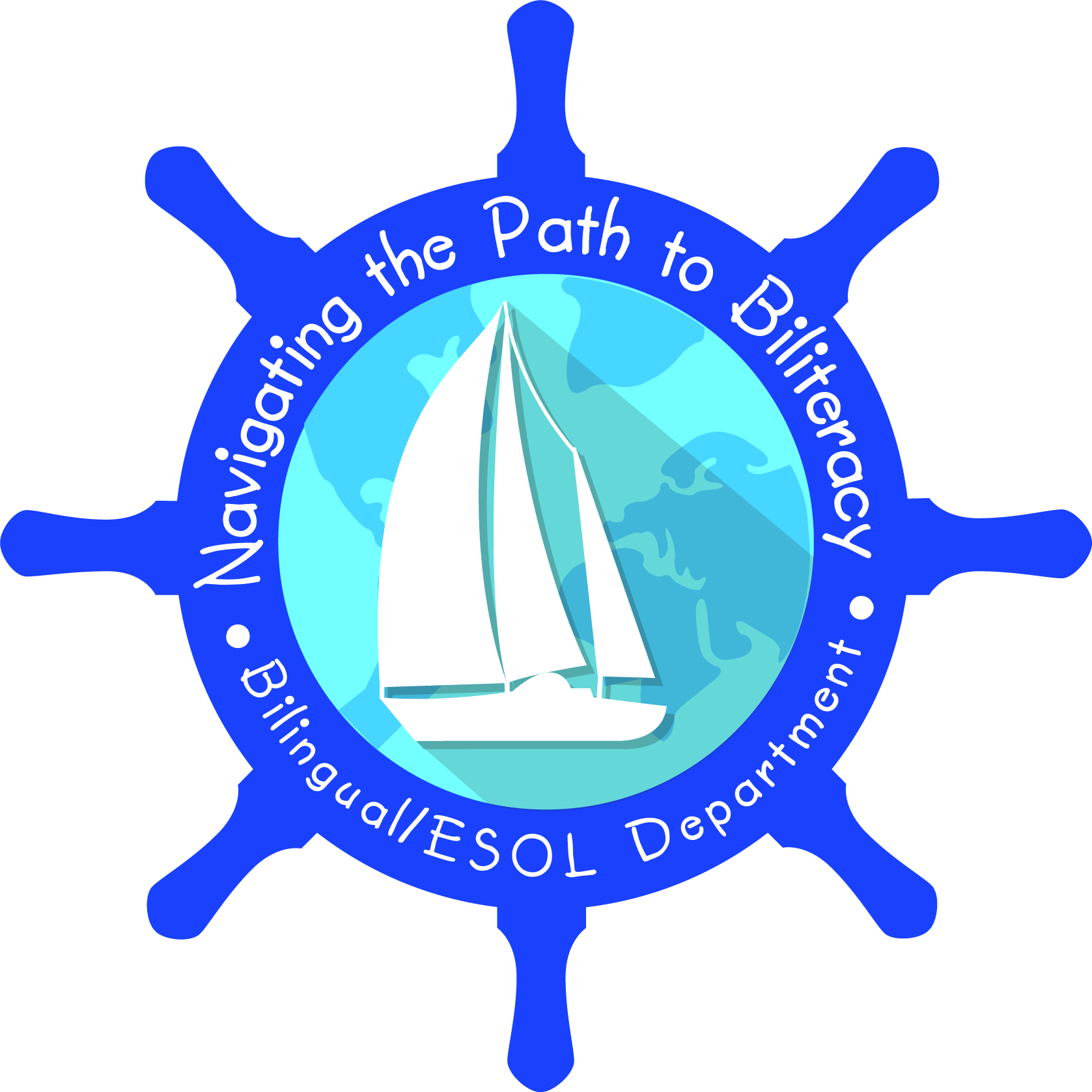 Before the EAC  - Students
Student Registration
EAC Online Registration Database
https://bcps.browardschools.com/research/esol/aca_comp/index.asp

Register student names and LC’s on or before Friday, April 5th
Ensure LC is accurate for each ELL
Entry Submissions
CANVAS

Complete, review and submit event entry forms on or before Friday, April 5th
Submit Writing, Plays/Skits, and Talent student entries on or before Friday, April 5th
Coordinators must review entries to ensure they are original (when applicable) Previous years’ entries will be disqualified
[Speaker Notes: Student Registration – whether they are submitting or attending on the day of

All of this information we are going to discuss can be found in the Events Overview section of the Canvas Course.  In fact, there are directions on how to register your students on CANVAS.

Please submit on an ongoing basis.  Folks are ready to begin scoring.


Media – up to 3 entries per school
Plays/Skits – one entry per school
Talents – one act per school
Original Artwork – 3 entries per school

Writing, Original Oratory, Plays/Skits, and Original Artwork must be original]
[Speaker Notes: So, speaking of original entries, writing is one of those categories.
So, we wanted provide an example of the process.

This information is all found in the EAC manual, but let’s look at some highlights.

We trust that you parked in the West lot. So, about 400 ELLs are preparing to go to the auditorium

The competition will take place in Building A for middle school and Building B for high school. We hope you find the map helpful, but please know there will be plenty of staff to assist.

Awards for high school will take place in the Mini Auditorium
Awards for middle school will take place in the auditorium]
[Speaker Notes: Artwork is scored on the day of the competition.

Hopefully, all of your ELLs are working on their creative arts or language mastery event.  Artwork is scored on the day of the competition. Let’s take a look at the process.

Follow the Original Artwork School Project/Poster Guidelines in the EAC Manual. Sample scoring sheets are available there.

We need accurate record keeping so we have enough awards for all students.]
Before the EAC  - Field Trip
Chaperone Registration
EAC Online Registration Database
https://bcps.browardschools.com/research/esol/aca_comp/index.asp

Register chaperones(if applicable) on or before Friday, April 5, 2019
Follow district guidelines for field trips
Maintain up to date records of students and chaperones. This is important to ensure we have enough supplies and adhere to safety policies
[Speaker Notes: SIP password is required]
Coordinator’s Packet
Schedule of EAC Events 
Student Event Schedule
Map of Piper HS
Breakfast/Lunch Tickets
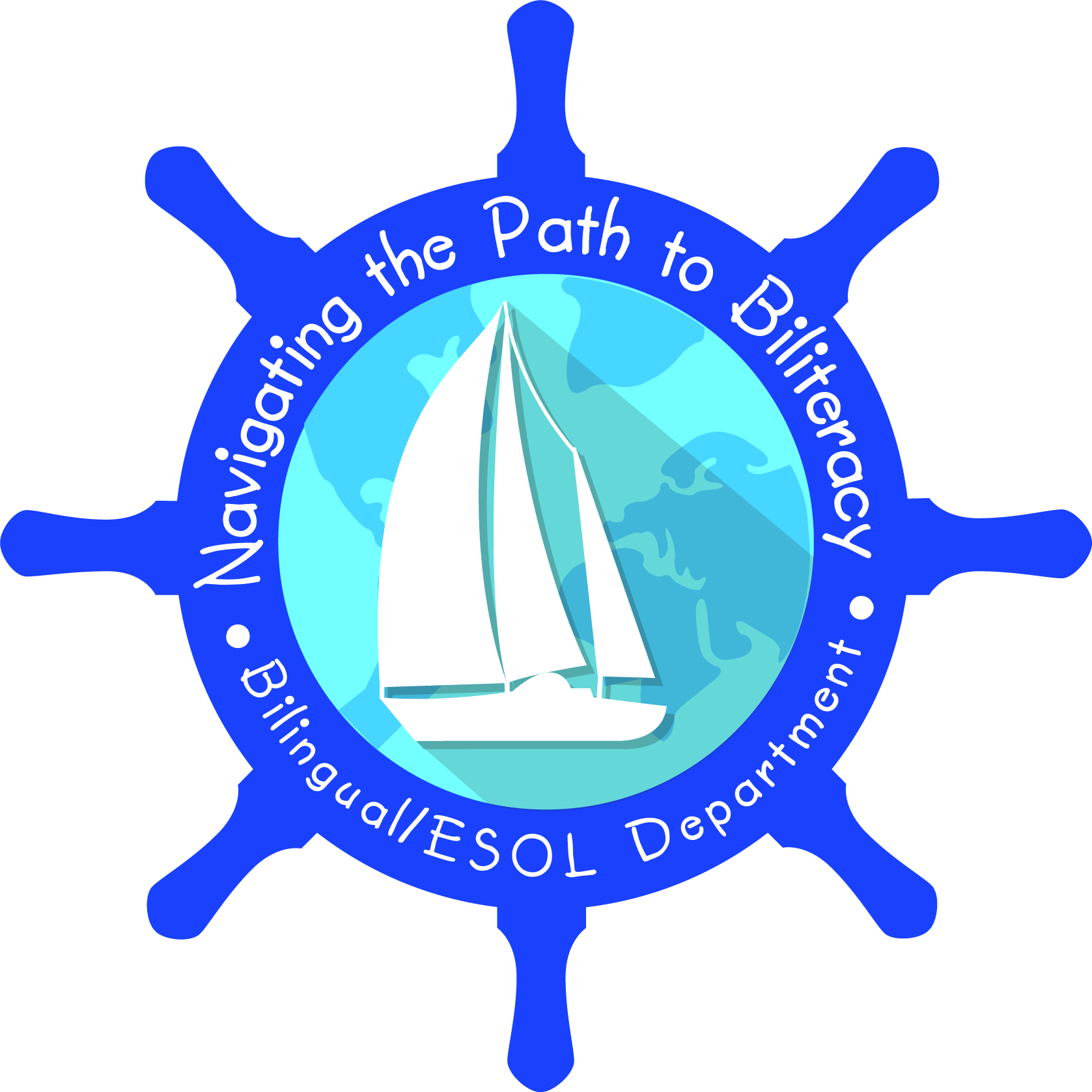 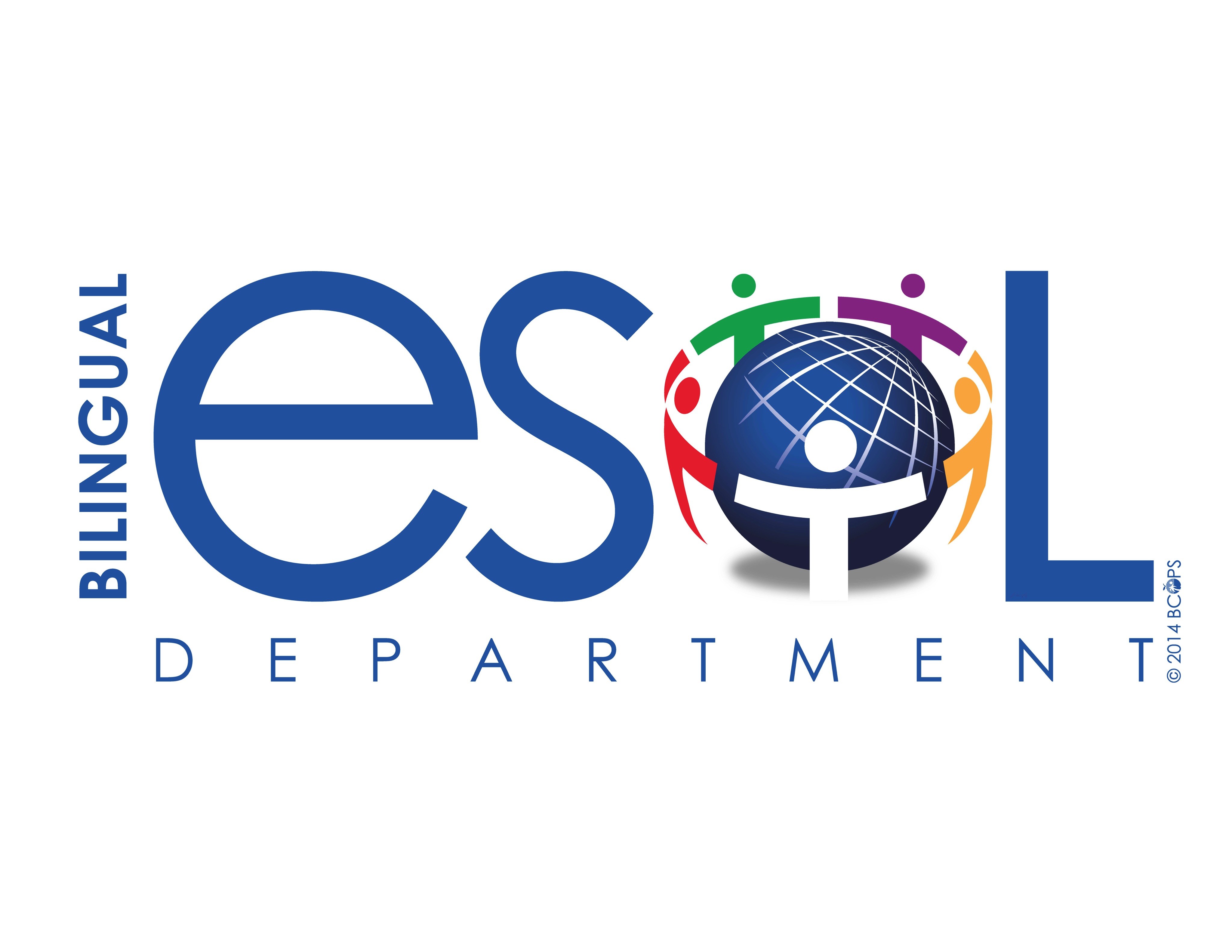 [Speaker Notes: We hope you have had  the opportunity to meet your partner who you will judge events with you during the competition events. We also hope you had review the contents of your judge’s  folder.  

Each judge has been assigned 3-4 events and will remain in the same classroom throughout the morning.  There will be student volunteers and staff from the Bilingual/ESOL Department in the classroom and out in the hallway. In fact, this year we are fully automating our scoring system

Event Criteria/Guidelines
Scoring Sheets
Attendance List(s)
Language Classif


 If you need anything or have questions, just ask.  We want to make this a seamless process for you and the participants.]
During the Language Mastery Events
Declamation
Impromptu Speaking
Original Oratory
Spelling Bee (Middle School Only)
Writing
Students are dismissed from Opening Ceremonies
Students enter event room and hand copy of text to judge (if applicable) 
Attendance is taken
Judges welcome students and complete score sheets after each student competes 
Students remain seated and quiet during transitions
Parents and chaperones are not permitted in event rooms. They must wait in designated areas
[Speaker Notes: Please share this information with your students:

When dismissed from the cafeteria where you will have breakfast, please bring ALL documents with you to the opening ceremony.

This includes:
The roster listing who is participating in each event (and their language classifications)
Make sure students bring the copies of text for judges or props needed for their presentation]
Award Ceremonies
After lunch all students will be recognized for their efforts!
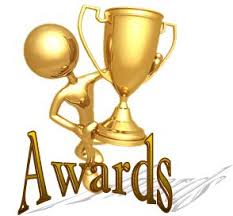 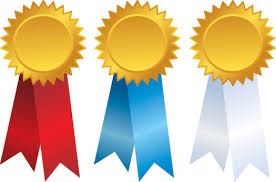 [Speaker Notes: Lunch will be provided by Panera

Every single student is recognized at the conclusion of the ESOL Academic Competition. After lunch in the cafeteria, all students will assemble in the auditorium for entertainment and inspiration for a short while.  Our special guest speaker this year is an ELL and our new director of the Diversity, Prevention and Intervention Department.—Tom Albano

The Middle School award ceremony will be held in the auditorium and the high school awards ceremony will take place in the gymnasium. Each participant will receive a ribbon, a medal, or a trophy. Our mission is for each student to leave feeling recognized for their accomplishments and contributions to a successful day!  

Feel free to join us.]
Saturday, April 27, 2019
Piper High School
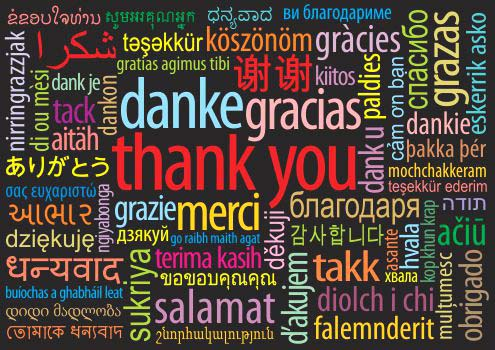 [Speaker Notes: We hope you are as excited as we are! Thank you for playing such an integral role in our ESOL Academic Competition.  Our ELLs are going to shine!]
Bilingual/ESOL Leadership Team
Vicky B. Saldala, Director

Leyda Sotolongo, ESOL Curriculum Supervisor

Stephanie Bustillo, Educational Specialist

Melinda Mayers, Educational Specialist

Blanca Guerra, Curriculum Supervisor, World Languages 

Idalina Orta, Dual Language Specialist



Celina Chavez, Educational Specialist, Charter School Support






754-321-2590 KCW
754-321-2951 Pembroke Pines
http://esol.browardschools.com
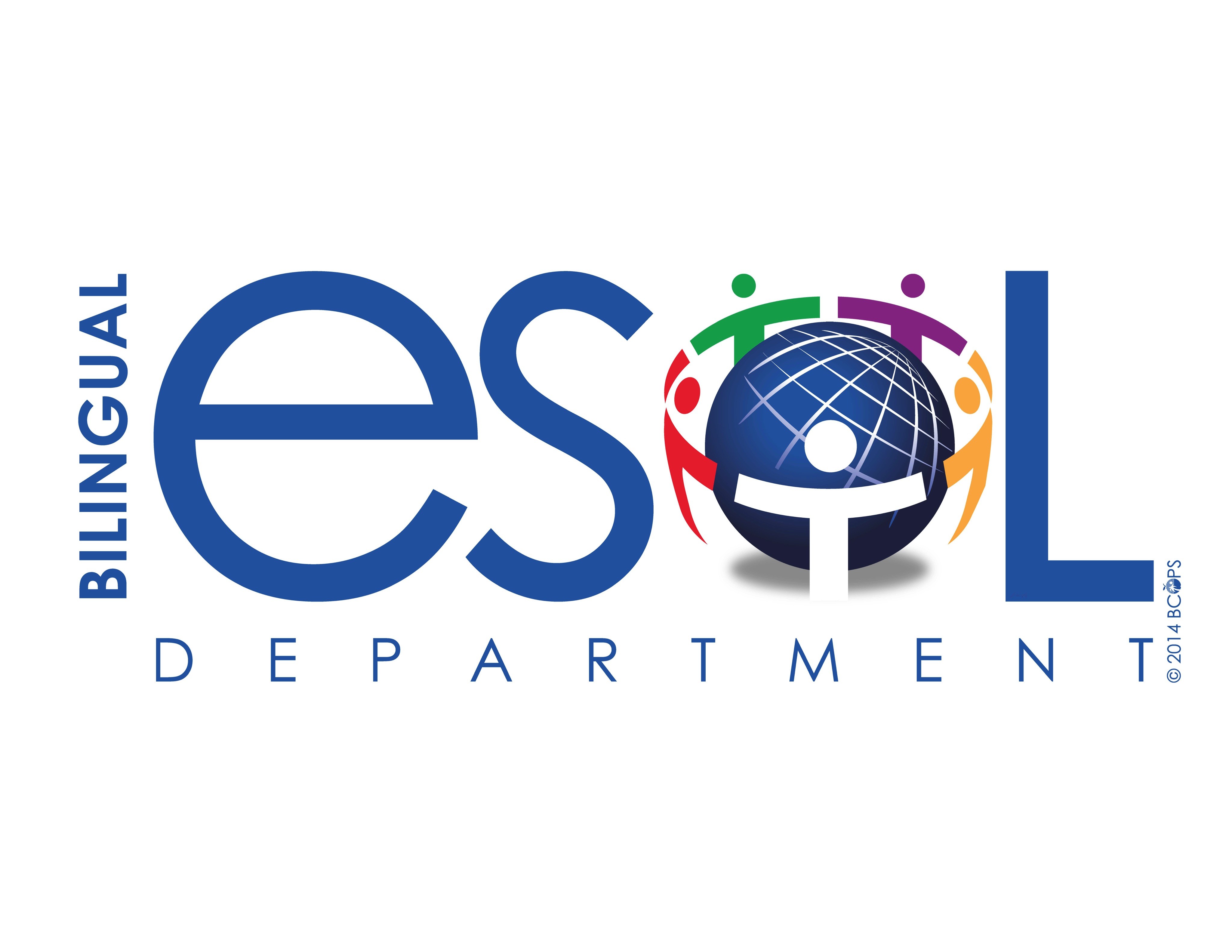 [Speaker Notes: On behalf of the Bilingual/ESOL Department and all of the English Language Learners, thank you for supporting our 2016 ESOL Academic Competition. See you soon!]
Follow Us On Social Media
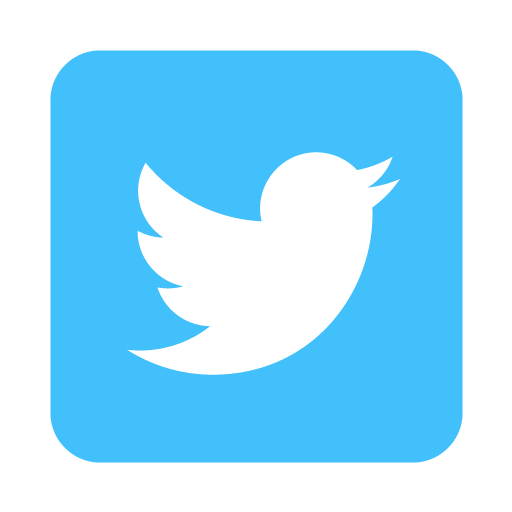 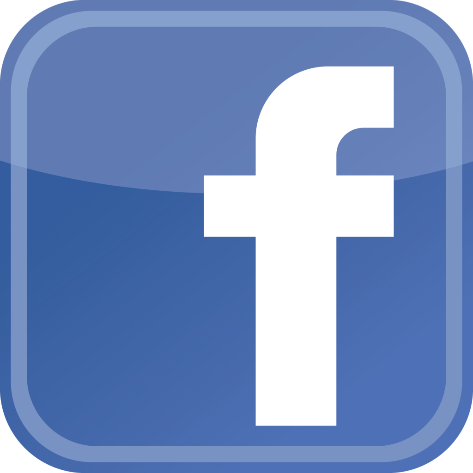 @BrowardESOL
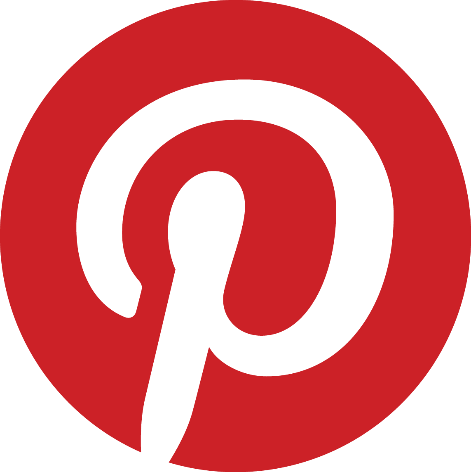 #2019EAC
Broward Bilingual ESOL Department
Broward ESOL
[Speaker Notes: You may follow us on Twitter @ BrowardESOL and of course, on Facebook and Pinterest.  When tweeting on the day of the event, please use the hashtag #2018EAC so that all participants can follow the excitement of the day.]
Thank you to our sponsors!
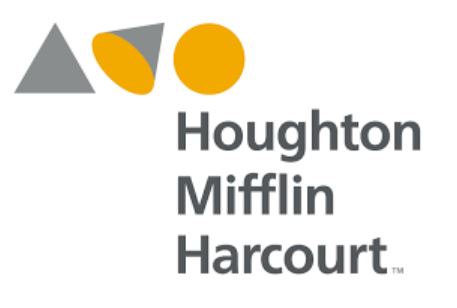 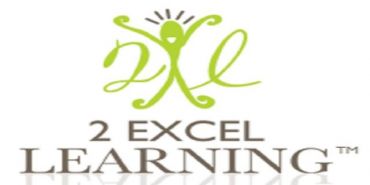 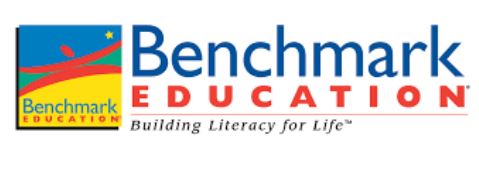 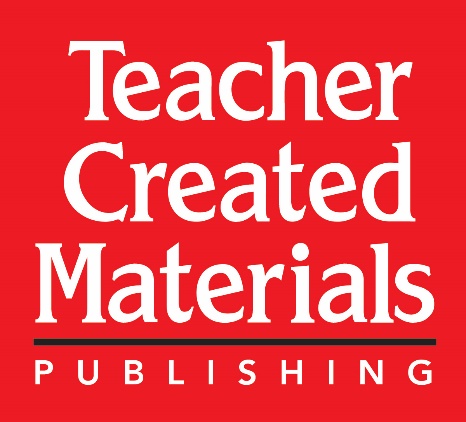 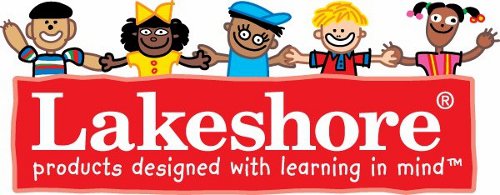 ...and for joining us to judge!
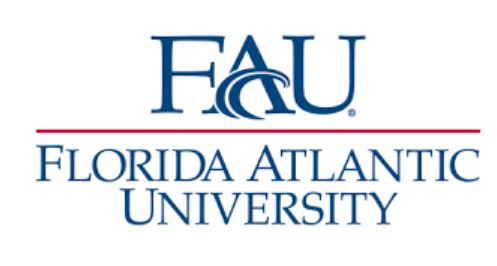 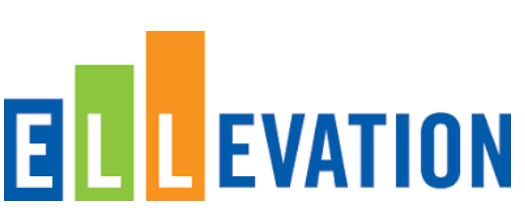 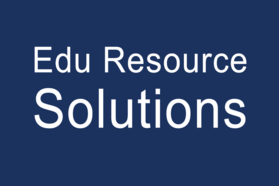 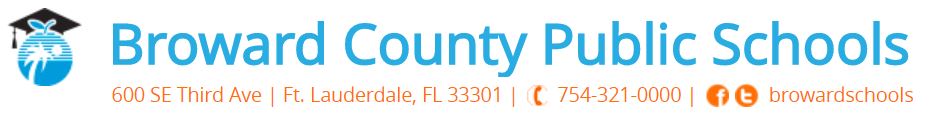 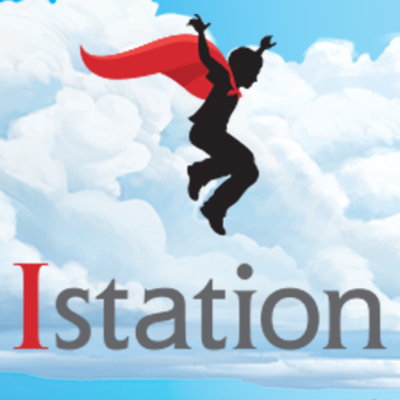 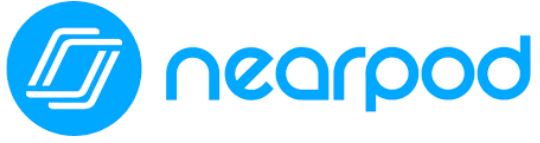 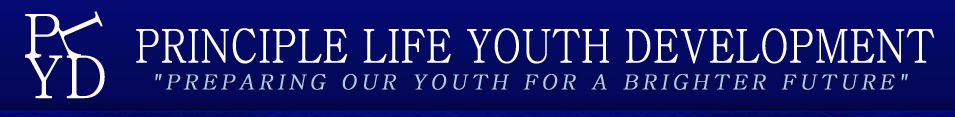 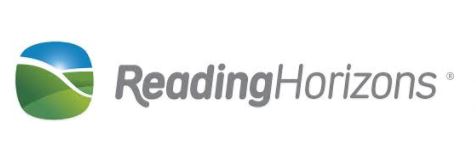 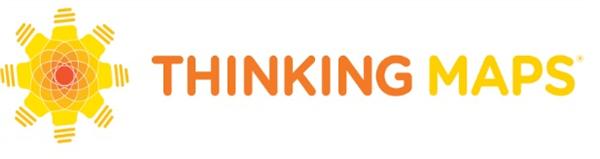 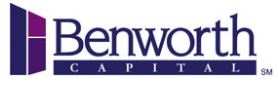 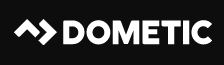 [Speaker Notes: We have a lot of folks to thank to making today possible.
Benchmark(Stephanie Seeman) and 
2Excel Learning (Betty Peirera) – water, juice, granola bars and supplies

Lakeshore(could not attend) – Krispy Crème

Houghton Mifflin Harcourt – Lunch for students

Teacher Created Materials – Judge’s Breakfast!

How many of you are returning judges?  You know it is going to be an exciting and sometimes emotional time.  Our English Language Learners will inspire you for sure.]
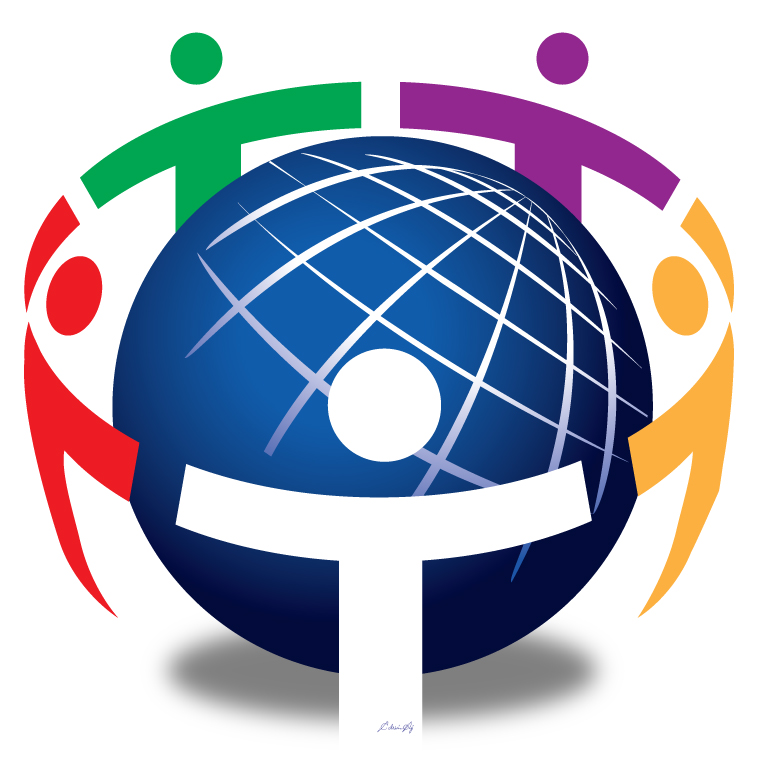 [Speaker Notes: Before we discuss the events, brief explanation of the language classifications & proficiency levels.

ELLs who are competing may have different language classifications or proficiency levels, but they are grouped together in the same event.  For ease of scheduling, we have organized students as you can see in the table.  Students who are classified as A1’s, beginning English speakers compete alongside  Level 1 students who are at the entering proficiency level.  

Students classified as A2’s and Level 2’s compete, B1’s and Level 3’s, B2’s and Level 4’s and C1’s and Level 5’s. We just wanted you to be aware and will make every effort to ensure that students are in the right room.]